Macroeconomics
N. Gregory Mankiw
Economic Growth II: Technology, Empirics, and Policy
© 2019 Worth Publishers, all rights reserved
[Speaker Notes: Chapter 4 covers topics that many students will have seen in their introductory course, including the functions, types, and measures of money; fractional reserve banking and the money multiplier; the Fed’s tools for controlling the money supply; and bank runs. 

As a result, you might consider assigning homework or administering a quiz to get students to review these basic concepts on their own so you can use class time for the more intermediate-level material. This material includes a more sophisticated model of the money multiplier and bank leverage and capital requirements. 

The material in this chapter lends itself well to current events analysis; if you can free up class time by having students review the basics on their own, you might consider devoting class time to the discussion of current Federal Reserve policy, recent problems in the banking sector, or other topical issues.]
IN THIS CHAPTER, YOU WILL LEARN:
How to incorporate technological progress in the Solow model
About policies to promote growth
About growth empirics: confronting the theory with facts
Two simple models in which the rate of technological progress is endogenous
Introduction
In the Solow model of Chapter 8,
the production technology is held constant.
income per capita is constant in the steady state.
Neither point is true in the real world:
1900–2016: U.S. real GDP per person grew by a factor of 8.58, or 1.9% per year.
examples of technological progress abound(see the next slide).
[Speaker Notes: Source: Data used to construct Figure 1-1 and some simple calculations.]
Examples of technological progress
U.S. farm sector productivity nearly tripled from 1950 to 2012.
The real price of computer power has fallen an average of 30% per year over the past three decades.
2000: 361 million Internet users, 740 million cell phone users2016: 3.4 billion Internet users, 5.0 billion cell phone users
2001: iPod capacity = 5GB, 1,000 songs.  Not capable of playing episodes of Game of Thrones.
2018: iPod touch capacity = 64GB, 30,000 songs. Can play episodes of Game of Thrones.
[Speaker Notes: Students are certainly aware that rapid technological progress has occurred. Yet, it’s fun to show these figures to take stock of some specific kinds of technological progress.  

Sources:  
U.S. Census Bureau
Wikipedia.org
The Economist, various issues
The Elusive Quest for Growth, by William Easterly
The Statistical Abstract of the United States  at http://www.census.gov/prod/www/statistical_abstract.html
USDA:  http://www.ers.usda.gov/Data/AgProductivity/
Internet users: http://www.internetworldstats.com/stats.htm, http://www.internetlivestats.com/internet-users/
cell phone users:  gapminder.org, data originally from data.un.org, http://www.statista.com/statistics/274774/forecast-of-mobile-phone-users-worldwide/]
Technological progress in the Solow model, part 1
A new variable: E = labor efficiency
Assume:Technological progress is labor-augmenting:it increases labor efficiency at the exogenous rate g:
Technological progress in the Solow model, part 2
We now write the production function as:
where L × E = number of effective workers
Increases in labor efficiency have the same effect on output as increases in the labor force.
Technological progress in the Solow model, part 3
Notation:
y = Y / LE  = output per effective worker
k = K / LE  = capital per effective worker
Production function per effective worker:
y = f(k)
Saving and investment per effective worker:
s y = s f(k)
[Speaker Notes: If your students have trouble wrapping their heads around quantities in “per effective worker” terms, tell them not to worry: it’s not exactly intuitive, and it is merely a mathematical device to make the model tractable.]
Technological progress in the Solow model, part 4
(δ + n + g) k  = break-even investment:the amount of investment necessary to keep k constant.
Consists of:
δ k  to replace depreciating capital
n k  to provide capital for new workers
g k  to provide capital for the new “effective” workers created by technological progress
[Speaker Notes: The only thing that’s new here, compared to Chapter 8, is that gk is part of break-even investment.  

Remember:  k = K/LE, capital per effective worker. Technological progress increases the number of effective workers at rate g, which would cause capital per effective worker to fall at rate g (other things equal). Investment equal to gk would prevent this.]
Technological progress in the Solow model
Δk = s f(k) − (δ +n +g)k
[Speaker Notes: The equation that appears above the graph is the equation of motion modified to allow for technological progress.  

There are minor differences between this and the Solow model graph from Chapter 8:
Here, k and y are in “per effective worker” units rather than “per worker” units.
The break-even investment line is a little bit steeper: at any given value of k, more investment is needed to keep k from falling; in particular, gk is needed.  Otherwise, technological progress will cause k = K/LE to fall at rate g (because E in the denominator is growing at rate g).  
With this graph, we can do the same policy experiments as in Chapter 8. We can examine the effects of a change in the savings or population growth rates, and the analysis would be much the same. The main difference is that in the steady state, income per worker/capita is growing at rate g instead of being constant.]
Steady-state growth rates in the Solow model with tech. progress
[Speaker Notes: Table 9-1, p. 241

Explanations:
k is constant (has zero growth rate) by definition of the steady state
y is constant because y = f(k), and k is constant
To see why Y/L grows at rate g, note that the definition of y implies (Y/L) = yE.  The growth rate of (Y/L) equals the growth rate of y plus that of E.  In the steady state, y is constant, while E grows at rate g.
Y grows at rate g + n.  To see this, note that Y = yEL = (yE)  L.  The growth rate of Y equals the growth rate of (yE) plus that of L.  We just saw that, in the steady state, the growth rate of (yE) equals g.  And we assume that L grows at rate n.]
The Golden Rule with technological progress
To find the Golden Rule capital stock, express c* in terms of k*:
[Speaker Notes: Remember:  investment in the steady state, i*, equals break-even investment.  

If your students are comfortable with basic calculus, have them derive the condition that must be satisfied to be in the Golden Rule steady state.]
Growth empirics: Balanced growth
The Solow model’s steady state exhibits balanced growth: many variables grow at the same rate.
The Solow model predicts that Y/L and K/L grow at the same rate (g), so K/Y should be constant. This is true in the real world.
The Solow model predicts that real wage grows at the same rate as Y/L, while real rental price is constant. Also true in the real world.
[Speaker Notes: Check out the fourth paragraph on p. 242: It gives a nice contrast of the Solow model and Marxist predictions for the behavior of factor prices, comparing both models’ predictions with the data.]
Growth empirics: Convergence, part 1
Solow model predicts that, other things equal, poor countries (with lower Y/L  and K/L) should grow faster than rich ones.
If true, then the income gap between rich and poor countries would shrink over time, causing living standards to converge.
In the real world, many poor countries do NOT grow faster than rich ones. Does this mean the Solow model fails?
Growth empirics: Convergence, part 2
No, the Solow model does not fail because it predicts that, other things equal, poor countries (with lower Y/L and K/L) should grow faster than rich ones.
In samples of countries with similar savings and population growth rates, income gaps shrink about 2% per year.
In larger samples, after controlling for differences in saving, population growth, and human capital, incomes converge by about 2% per year.
Growth empirics: Convergence, part 3
What the Solow model really predicts is conditional convergence: countries converge to their own steady states, which are determined by saving, population growth, and education.
This prediction comes true in the real world.
Growth empirics: Factor accumulation vs. production efficiency, part 1
Differences in income per capita among countries can be due to differences in:
capital—physical or human—per worker
the efficiency of production (the height of the production function)
Studies:
Both factors are important.
The two factors are correlated: countries with higher physical or human capital per worker also tend to have higher production efficiency.
[Speaker Notes: The two reasons on this slide are both implied by the Solow model.]
Growth empirics: Factor accumulation vs. production efficiency, part 2
Possible explanations for the correlation between capital per worker and production efficiency:
Production efficiency encourages capital accumulation.
Capital accumulation has externalities that raise efficiency.
A third, unknown variable causescapital accumulation and efficiency to be higher in some countries than others.
Policy issues
Are we saving enough? Too much?
What policies might change the saving rate?
How should we allocate our investment between privately owned physical capital, public infrastructure, and human capital?
How do a country’s institutions affect production efficiency and capital accumulation?
What policies might encourage faster technological progress?
Policy issues: Evaluating the rate of saving, part 1
Use the Golden Rule to determine whether the U.S. saving rate and capital stock are too high, too low, or about right.
If (MPK − δ) > (n + g), the U.S. economy is below the Golden Rule steady state and should increase s.
If (MPK − δ) < (n + g), the U.S. economy is above the Golden Rule steady state and should reduce s.
[Speaker Notes: This section (this and the next couple of slides) presents a very clever and fairly simple analysis of the U.S. economy.  

When asked, students often have reasonable ideas of how to estimate MPK (e.g., look at stock market returns), n, and g, but very few offer suggestions on how to estimate the depreciation rate:  there are lots of different kinds of capital out there. Here, Mankiw presents a simple and elegant way to estimate the aggregate depreciation rate (which appears a couple of slides below). 

First, though, you should make sure your students know why the inequalities in the last two lines tell us whether our current steady state is above or below the Golden Rule steady state.

To see this, remember that the steady-state value of capital is inversely related to the steady state value of MPK.  If we’re above the Golden Rule capital stock, then we have “too much” capital, so MPK will be smaller than in the Golden Rule steady state.  If we’re below the Golden Rule capital stock, then MPK is higher than in the Golden Rule.]
Policy issues: Evaluating the rate of saving, part 2
To estimate (MPK − δ), use three facts about the U.S. economy:
k = 2.5 yThe capital stock is about 2.5 times one year’s GDP.
δk = 0.1 yAbout 10% of GDP is used to replace depreciating capital.
MPK × k = 0.3 yCapital income is about 30% of GDP.
[Speaker Notes: The three equations appear in the top part of the next slide. Therefore, if you wish, instead of showing this slide, you could just explain orally what appears on this slide when you show the three equations on the next slide.]
Policy issues: Evaluating the rate of saving, part 3
k = 2.5 y
δk = 0.1 y
MPK × k = 0.3 y
To determine δ, divide 2 by 1:
[Speaker Notes: The actual U.S. economy has tens of thousands of different types of capital goods, all with different depreciation rates. Estimating the aggregate depreciation rate therefore might seem impossible.  

But on this slide, we see Mankiw’s simple, clever, and elegant method of estimating the aggregate depreciation rate.  

Pretty neat!]
Policy issues: Evaluating the rate of saving, part 4
k = 2.5 y
δk = 0.1 y
MPK × k = 0.3 y
To determine MPK, divide 3 by 1:
Hence, MPK − δ = 0.12 − 0.04 = 0.08
[Speaker Notes: Similarly, the method of estimating the aggregate MPK shown on this slide is far simpler and more elegant than somehow measuring and aggregating the returns on all different kinds of capital.]
Policy issues: Evaluating the rate of saving, part 5
From the last slide: MPK − δ = 0.08
U.S. real GDP grows an average of 3% per year, so n + g = 0.03
Thus,
MPK − δ = 0.08 > 0.03 = n + g
Conclusion:
The U.S. is below the Golden Rule steady state:Increasing the U.S. saving rate would increase consumption per capita in the long run.
[Speaker Notes: When the second bullet point displays on the screen, it might be helpful to remind students that, in the Solow model’s steady state, total output grows at rate n + g. Thus, we can estimate n + g  simply by using the long-run average growth rate of real GDP.]
Policy issues: How to increase the saving rate
Reduce the government budget deficit (or increase the budget surplus).
Increase incentives for private saving:
Reduce capital gains tax, corporate income tax, and estate tax, as they discourage saving.
Replace federal income tax with a consumption tax.
Expand tax incentives for IRAs (individual retirement accounts) and other retirement savings accounts.
[Speaker Notes: If you have time available in class, you might consider asking students to brainstorm a list of policies or actions the government could take to increase the national saving rate.  

If you’ve been reading these annotations in the “notes” area of these slides, you’ve seen my suggestions on generating classroom discussion and hopefully have tried them. If you haven’t, now would be a great time to try, and it’s easy:

Get students into pairs (they need not change seats; students sitting together can work together).  Ask them to take out a sheet of paper, and give them 3–4 minutes to see if they can come up with three different policies to increase saving. After the 3–4 minutes are up, ask for volunteers. Write down their responses on the board and then compare the list that the class came up with to those appearing on this slide.  

Having students work in pairs BEFORE discussing in class takes class time but yields many benefits.  
All students become involved (while they are working in pairs), as opposed to only a few being involved if you immediately ask for responses without giving them time to think first.
Many students don’t have the confidence to volunteer a response when their instructor asks for responses immediately after posing the question. However, if these students are given a few moments to think of possible answers, and if they have the chance to run it by a classmate first, then they will be FAR more likely to volunteer their responses. 
This leads to a higher amount and quality of class participation.]
Policy issues: Allocating the economy’s investment, part 1
In the Solow model, there’s one type of capital.
In the real world, there are many types, which we can divide into three categories:
private capital stock
public infrastructure
human capital: the knowledge and skills that workers acquire through education
How should we allocate investment among these types?
Policy issues: Allocating the economy’s investment, part 2
Two viewpoints:
Equalize tax treatment of all types of capital in all industries and let the market allocate investment to the type with the highest marginal product.
Industrial policy:Government should actively encourage investment in capital of certain types or in certain industries because it may have positive externalities that private investors don’t consider.
[Speaker Notes: Refer students to the case study “Industrial Policy in Practice,” on p. 250.

Before showing the next slide, ask your students which of the two views is closest to their own.]
Possible problems with industrial policy
The government may not have the ability to “pick winners” (choose industries with the highest return to capital or biggest externalities).
Politics (e.g., campaign contributions) rather than economics may influence which industries get preferential treatment.
Policy issues: Establishing the right institutions
Creating the right institutions is important for ensuring that resources are allocated to their best use. Examples:
Legal institutions, to protect property rights.
Capital markets, to help financial capital flow to the best investment projects.
A corruption-free government, to promote competition, enforce contracts, etc.
Establishing the right institutions: North versus South Korea
After WW2, Korea split into:
North Korea with institutions based on authoritarian communism
South Korea with Western-style democratic capitalism
Today, GDP per capita is over 10 times higher in S. Korea than in N. Korea.
[Speaker Notes: This satellite photo of North and South Korea was taken at night.  South Korea is well-lit, indicating the widespread access to electricity.  North Korea is dark.  

For more info, see 
http://www.nytimes.com/2006/10/23/technology/23link.html

Photo credit: Jason Reed/Reuters/Landov]
Policy issues: Encouraging technological progress
Patent laws:encourage innovation by granting temporary monopolies to inventors of new products
Tax incentives for R&D
Grants to fund basic research at universities
Industrial policy:encourages specific industries that are key for rapid technological progress (subject to the preceding concerns).
[Speaker Notes: R&D = research and development]
CASE STUDY: Is free trade good for economic growth? Part 1
Since Adam Smith, economists have argued that free trade can increase production efficiency and living standards.
Research by Sachs & Warner:
Average annual growth rates, 1970–89
[Speaker Notes: Interpreting the numbers in this table:
Sachs and Warner classify countries as either “open” or “closed.” Among the developed nations classified as “open,” the average annual growth rate was 2.3%. Among developed nations classified as “closed,” the growth rate was only 0.7% per year.  

The average growth rate for “open” developing nations was 4.5%. The average growth rate for “closed” developing countries was only 0.7%.  

See note 11 on p. 255 for references.]
CASE STUDY: Is free trade good for economic growth? Part 2
To determine causation, Frankel and Romer exploit geographic differences among countries:
Some nations trade less because they are farther from other nations or landlocked.
Such geographic differences are correlated with trade but not with other determinants of income.
Hence, they can be used to isolate the impact of trade on income.
Findings: increasing trade/GDP by 2% causes GDP per capita to rise 1%, other things equal.
[Speaker Notes: You might wish to ask students why, given this result, people are still against free trade. A common answer is that the gains from international trade are unequal; although a country as a whole sees its income rise, some workers permanently lose their jobs and see a large decrease in their income.]
Endogenous growth theory
Solow model:
Sustained growth in living standards is due to technological progress.
The rate of technological progress is exogenous.
Endogenous growth theory:
In this set of models, the growth rate of productivity and living standards is endogenous.
[Speaker Notes: In the Solow model, the long-run economic growth rate equals the rate of technological progress, which is exogenous in the model. Hence, the Solow model is basically saying, “all I can tell you is that growth in living standards depends on technological progress.  I have no idea what drives technological progress.”  

Endogenous growth theory tries to explain the behavior of the rates of technological progress and/or productivity growth rather than merely taking these rates as given.]
Endogenous growth theory
Solow model:
Growth rate is affected by k (capital intensity)
Higher k lowers the growth rate
Country’s growth rate decreases as k increases;
Those countries with higher k grows slower

Endogenous growth theory:
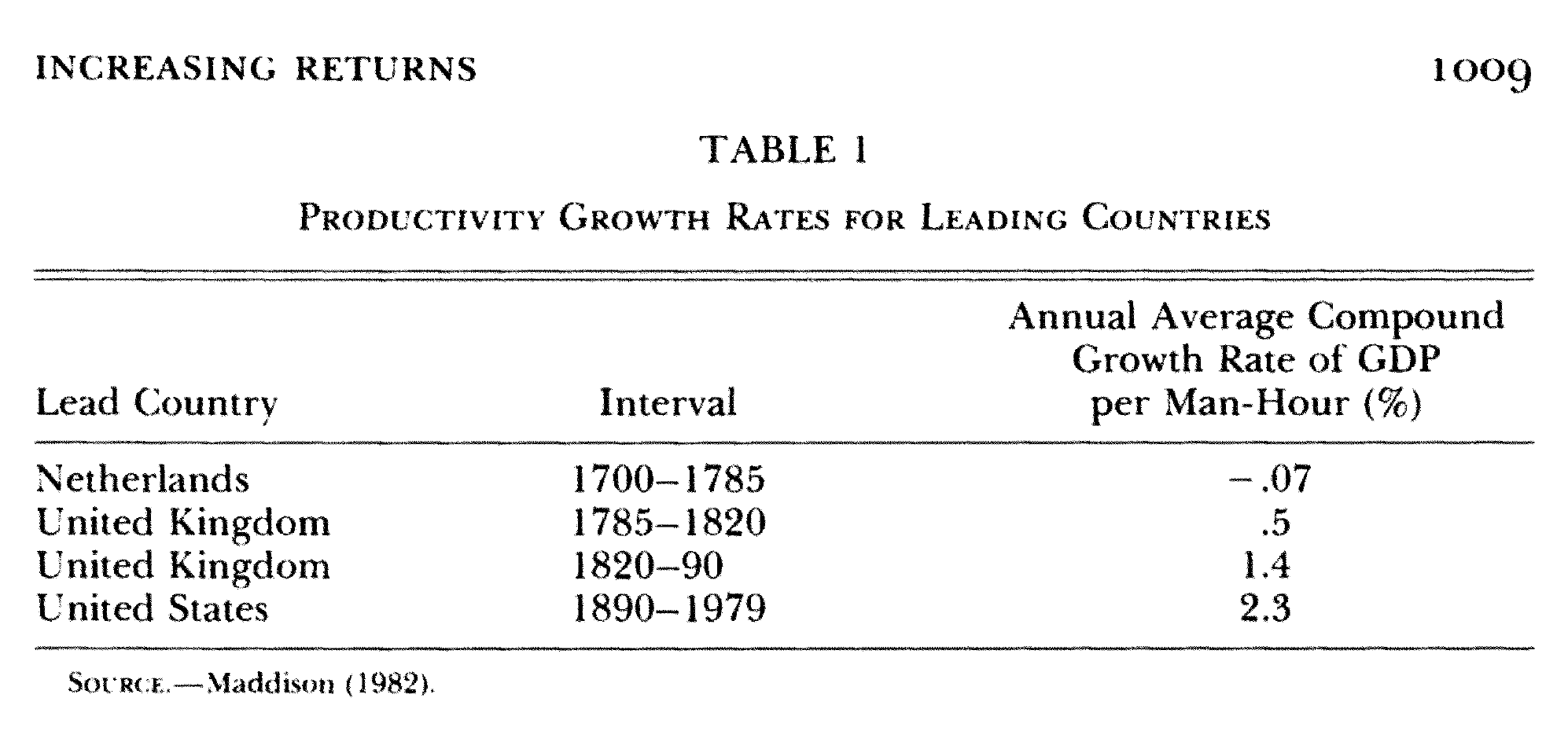 [Speaker Notes: In the Solow model, the long-run economic growth rate equals the rate of technological progress, which is exogenous in the model. Hence, the Solow model is basically saying, “all I can tell you is that growth in living standards depends on technological progress.  I have no idea what drives technological progress.”  

Endogenous growth theory tries to explain the behavior of the rates of technological progress and/or productivity growth rather than merely taking these rates as given.]
The basic model, part 1
Production function: Y = A Kwhere A is the amount of output for each unit of capital (A is exogenous and constant)
Key difference between this model and Solow: MPK is constant here, diminishes in Solow
Investment: sY
Depreciation: δK
Equation of motion for total capital:
ΔK = sY − δK
[Speaker Notes: This is an extremely simple model yet has a powerful implication (to be developed below).]
The basic model, part 2
ΔK = sY − δK
Divide through by K and use Y = A K to get:
If s A > δ, then income will grow forever, and investment is the “engine of growth.”
Here, the permanent growth rate depends on s. In Solow model, it does not.
[Speaker Notes: Y and K grow at the same rate because A is constant.  

Discussion:
The return to capital is the incentive to invest. If capital exhibits diminishing returns, then the incentive to invest decreases as the economy grows. Hence, investment cannot be a source of sustained growth.  
However, in this model, MPK does not fall as K rises, so the incentive to invest never declines; people will always find it worthwhile to save and invest over and above depreciation, so investment becomes an engine of growth.  

The $64,000 question:
Does capital exhibit diminishing or constant marginal returns?  The answer is critical, for it determines whether investment explains sustained (i.e. steady-state) growth in productivity and living standards.  See the next slide for discussion.]
Does capital have diminishing returns or not?
It depends on the definition of capital.
If capital is narrowly defined (only plant and equipment), then yes.
Advocates of endogenous growth theory argue that knowledge is a type of capital.
If so, then constant returns to capital is more plausible, and this model may be a good description of economic growth.
A two-sector model, part 1
Two sectors:
manufacturing firms produce goods.
research universities produce knowledge that increases labor efficiency in manufacturing.
u = fraction of labor in research (u  is exogenous)
Manufacturing production function:
Y = F [K, (1 − u )E L]
Research production function: ΔE = g (u)E
Capital accumulation: ΔK = s Y − δK
[Speaker Notes: Before presenting this model, it might be helpful to tell students that it is an extension of something they already know: the Solow model with tech progress. There are two differences:
First, a fraction of the labor force does not produce goods and services but rather produces “knowledge” by doing research in universities.  
Second, the rate of tech progress is not exogenous but rather depends on how fast the stock of knowledge grows, which in turn depends on how much labor the economy has allocated to research. 

If you have a few minutes of class time after presenting the model, you should consider having your students work problem 7 on p. 264–265. Otherwise, assign it as a homework exercise.  
In regard to the specific elements of the model, 
Manufacturing production function: Just as in the Solow model with exogenous technological progress, output of manufacturers depends on capital and the effective labor force employed in the manufacturing sector, (1 – u)EL.  
Research production function:  The “output” is increases in knowledge and labor efficiency. The “inputs” are labor and current knowledge. The function g( ) shows how changes in the amount of labor devoted to research affect the creation of new knowledge.  All we need is for g( ) to be an increasing function.  It does not matter whether a doubling of scientists causes the creation of knowledge to double, more than double, or less than double.  
Capital accumulation:  As in the previous model, net investment equals gross investment (sY) minus depreciation.]
A two-sector model, part 2
In the steady state, manufacturing output per worker and the standard of living grow at rateΔE / E = g (u).
Key variables:
s: affects the level of income but not its growth rate (same as in the Solow model)
u: affects level and growth rate of income
[Speaker Notes: In this model, the steady state growth rate of the standard of living equals the growth rate of labor efficiency, just like in the Solow model with tech progress, covered at the beginning of this chapter.  The difference here is that the rate of tech progress, g, is not exogenous: it depends on how much labor the economy has allocated to research.]
DISCUSSION QUESTION The merits of raising u
Question:
In what ways would raising u (that is, devoting more labor to research) benefit the economy? What are the costs of raising u?
[Speaker Notes: Increasing u means devoting more resources to R&D. In the short run, output of goods and services per capita will fall. However, the pace of technological progress will rise, so growth will speed up, and output per capita will eventually be higher than it would have been at the initial value of u.  

Of course, if we increase u to its maximum possible value, 1, then no goods and services would be produced.  

This tradeoff suggests that there must be some kind of golden rule for u—a value of u that maximizes well-being per capita in the steady state. At low enough values of u (values lower than this golden rule level), increases in u would, on balance, benefit the economy.  At high enough values, increases in u would likely harm the economy.]
Facts about R&D
Much research is done by firms seeking profits.
Firms profit from research:
Patents create a stream of monopoly profits.
There is extra profit in being first on the market with a new product.
Innovation produces externalities that reduce thecost of subsequent innovation.
Much of the new endogenous growth theory attempts to incorporate these facts into models to better understand technological progress.
[Speaker Notes: An excellent quote on p. 259 is relevant to fact #3:  Isaac Newton once said, “If I have seen further, it is by standing on the shoulders of giants.”]
Is the private sector doing enough R&D?
The existence of positive externalities in the creation of knowledge suggests that the private sector is not doing enough R&D.
But there is much duplication of R&D effort among competing firms.
Estimates:social return to R&D ≥ 40% per year
Thus, many believe the government should encourage R&D.
Economic growth as “creative destruction”
Schumpeter (1942) coined term “creative destruction” to describe displacements resulting from technological progress:
The introduction of a new product is good for consumers but often bad for incumbent producers, who may be forced out of the market.
Examples:
Luddites (1811–1812) destroyed machines that displaced skilled mill workers in England.
Walmart displaces many mom-and-pop stores.
[Speaker Notes: See p. 260 for a nice brief summary of the story of the Luddites.]
CHAPTER SUMMARY, PART 1
Key results from the Solow model with technological progress:
The steady-state growth rate of income per person depends solely on the exogenous rate of technological progress.
The United State has much less capital than the Golden Rule steady-state level.
Ways to increase the saving rate:
increase public saving (reduce budget deficit)
tax incentives for private saving
CHAPTER SUMMARY, PART 2
Empirical studies
The Solow model explains balanced growth, conditional convergence.
Cross-country variation in living standards isdue to differences in capital accumulation and in production efficiency.
Endogenous growth theory: Models that
examine the determinants of the rate of technological progress, which Solow takes as given.
explain decisions that determine the creation of knowledge through R&D.